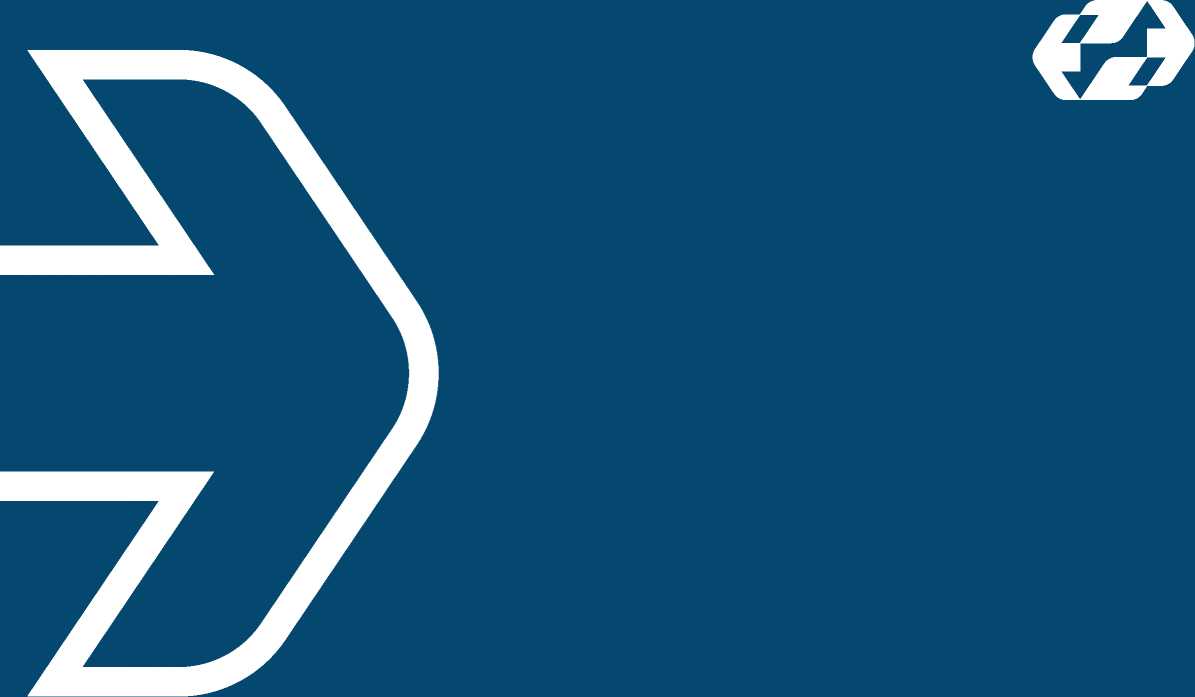 KIRGIZ
CUMHURIYETI'NE
YATIRIM YAPINIZ
2
KIRGIZISTAN HAKKINDA TEMEL BILGILER
KAZAKHSTAN
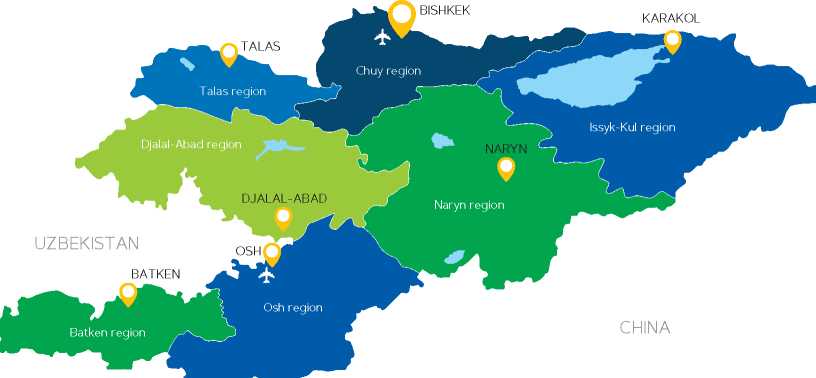 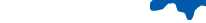 TAJIKISTAN
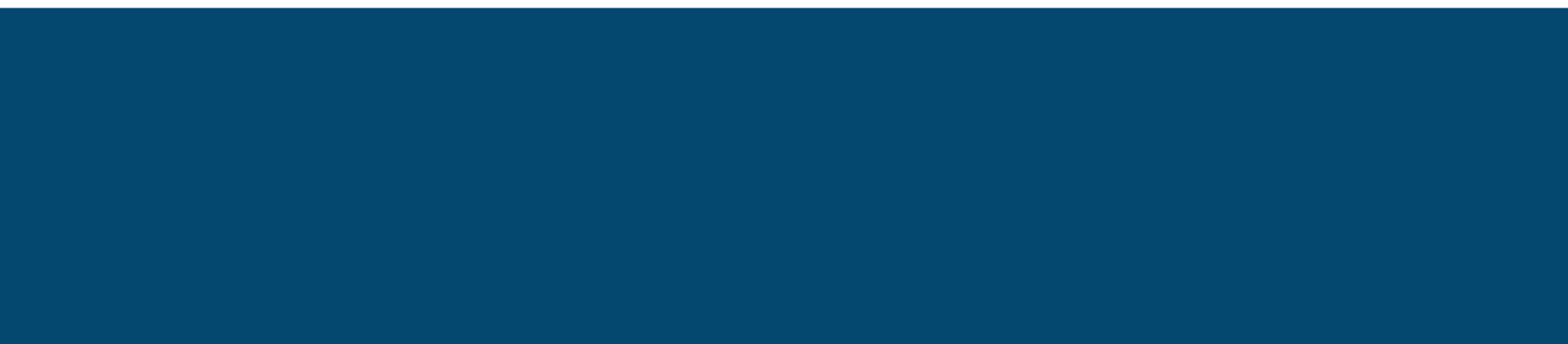 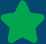 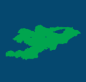 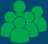 Yuz ölçüm: 199 900 km2
Başkent: Bişkek
Nüfüsü: 6.2 million
Diller:
Kırgızca, Rusca
Sınırları:
UTC+6
Para birimi:
Kırgız Som (KGS)
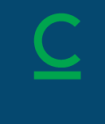 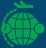 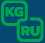 3
TEMEL MAKROEKONOMİK GÖSTERGELER
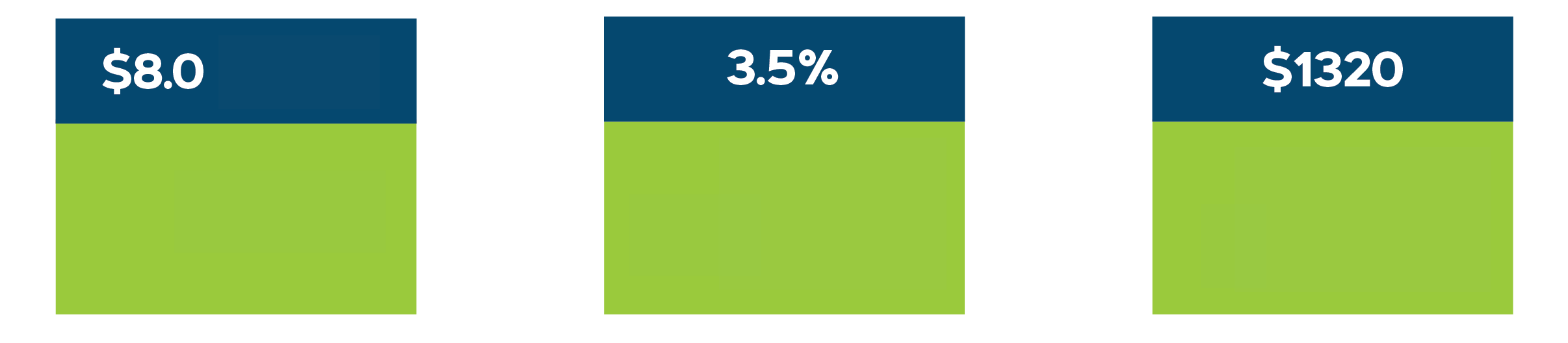 Millyar
GSYİH’nın yükselişi
GSYİH 
kişi başına
GSYİH
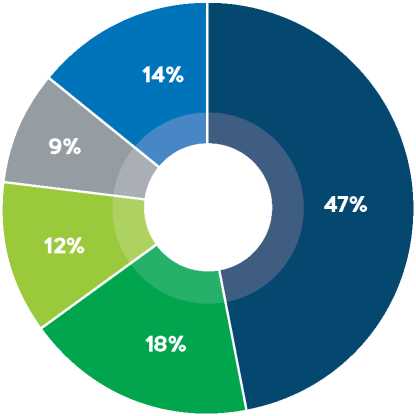 GSYİH ’nın Yapısı
| Servis
| Sanayı
| Tarım
 Inşaat
 Diğer
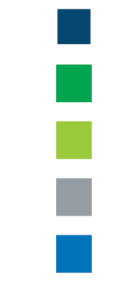 4
DOĞRUDAN YABANCI YATIRIM GÖSTERGELERI
Son 10 yılda Doğrudan yabancı yatırımların girişi
>$8.0 Milyar
Sektöre göre DYY girişi (2009-2018)
Ülkeye göre DYY girişi (2009-2018)
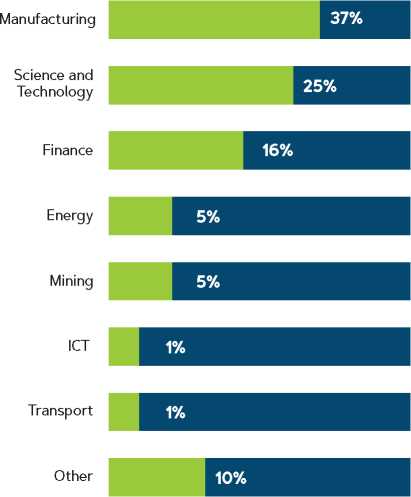 Üretim
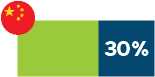 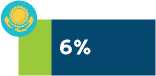 Fen ve Teknoloji
Kazakistan
Çin
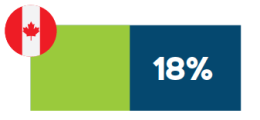 Maliye
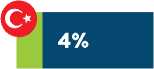 Enerji
Türkiye
Canada
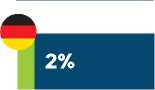 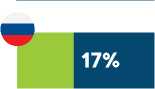 Maden
İletişim teknolojisi
Almanya
Rusya
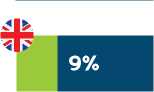 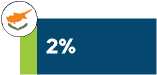 Ulaştırma
Diğer
Kıbrıs
İngiltere
5
TICARET HACMI
2018
TICARET HACMI
$6.6 Milyar
Ülkeye göre ihracat (2018)
Ülkeye göre ithalat (2018)
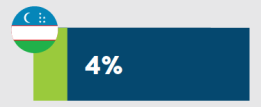 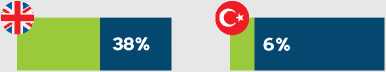 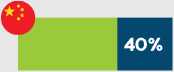 İngiltere	                Türkiye
Özbekistan
Çin
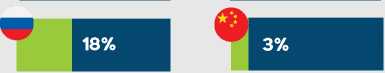 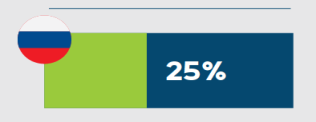 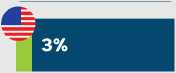 Rusya
ABD
Rusya	              Çin
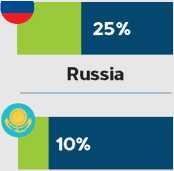 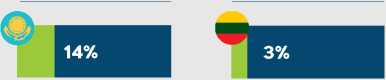 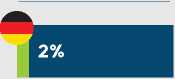 Kazakistan	               Litvanya
Kazakhstan
Almanya
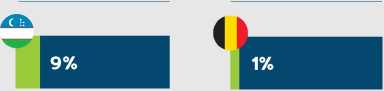 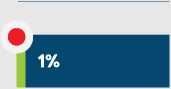 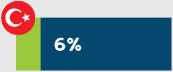 Özbekistan 	                Belçika
Türkiye
Japonya
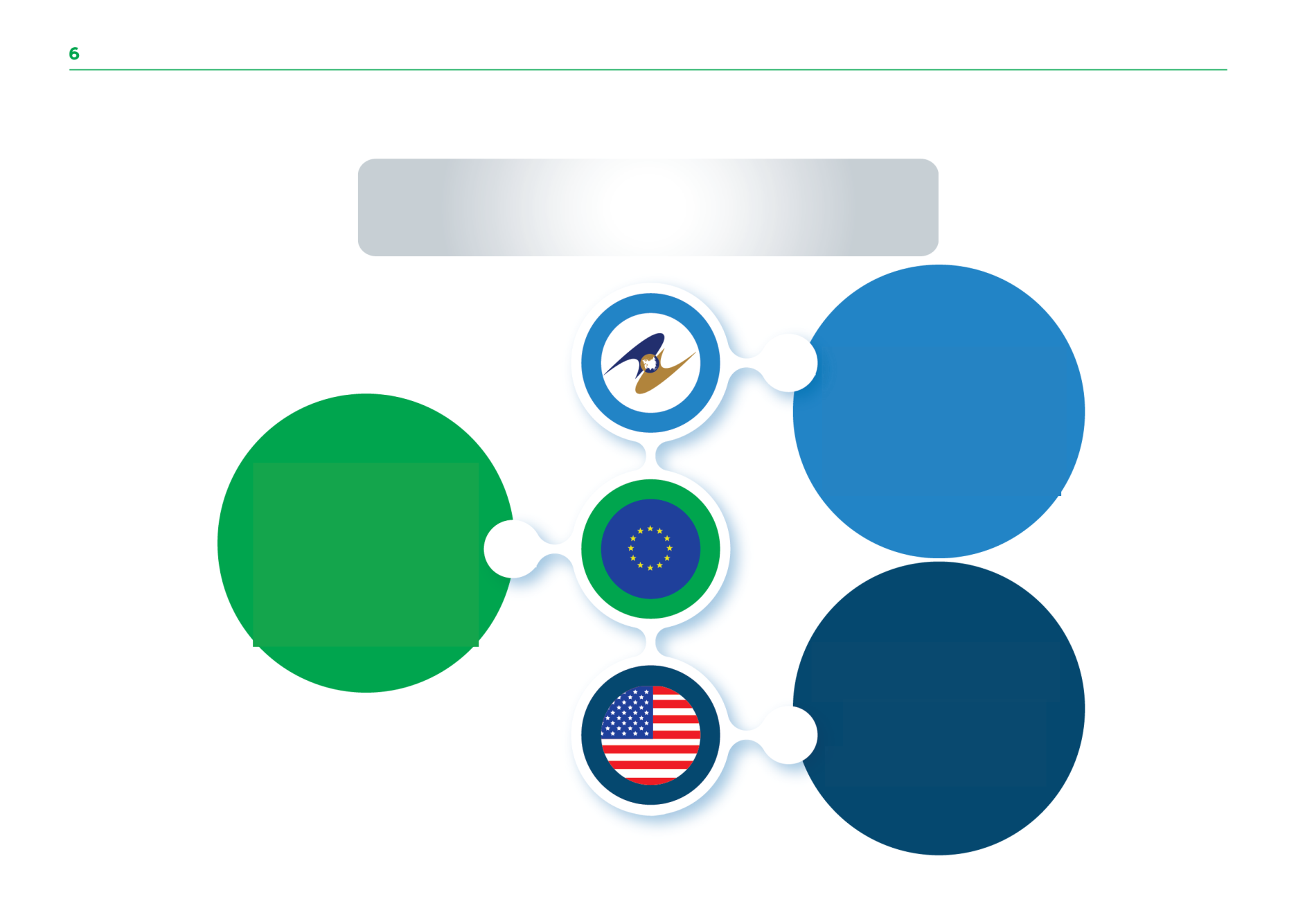 TERCİH MODLARI
1 MILYARDAN FAZLA NÜFUSA SAHIP PAZARLARA GÜMRÜKSÜZ ERIŞIM.
180 milyon
5 ülke
0 % Gümrük vergisi
500 milyon insan
28 ülke
6200 ürünlerin 
ismi
 0 % Gümrük 
           vergisi
320 milyon
3500 ürünlerin ismi
0 % Gümrük vergisi
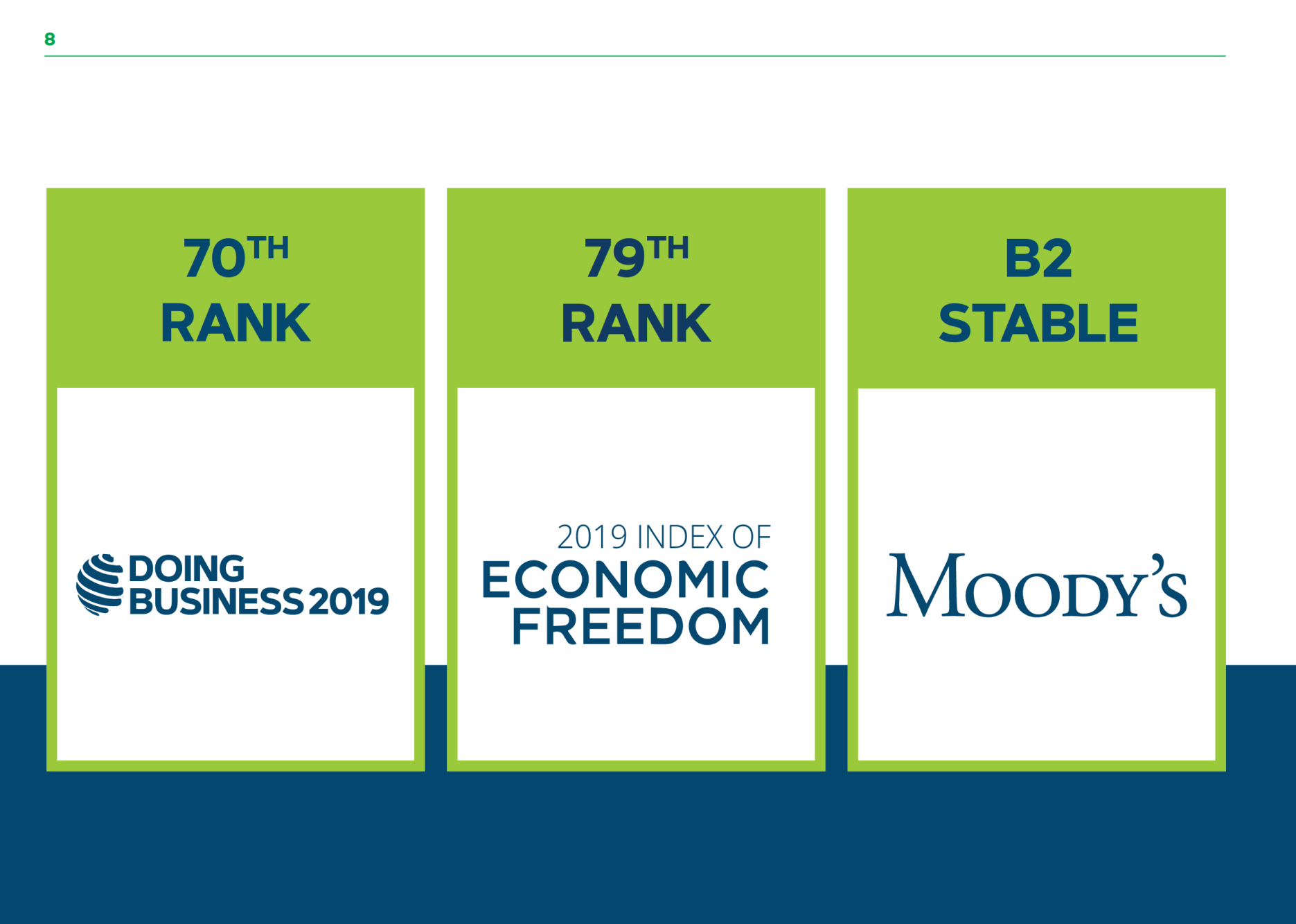 ULUSLARARASI REYTİNGİ
9
SERBEST EKONOMİ BÖLGELERİ
KAZAKHSTAN
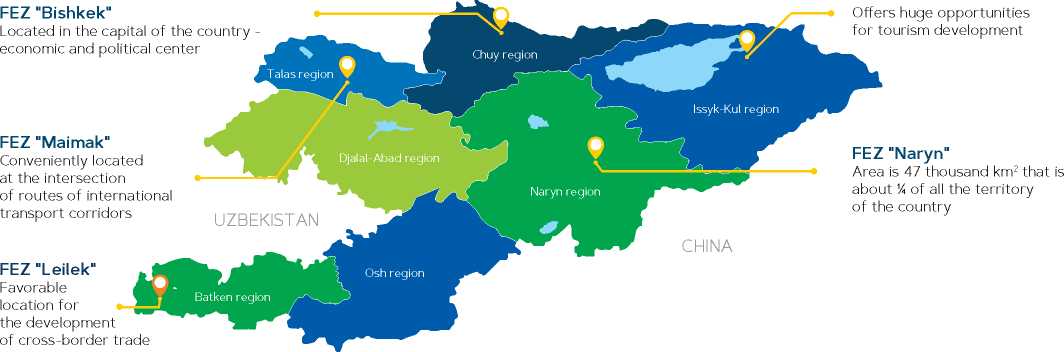 FEZ "Karakol
TAJIKISTAN
Serbest Ekonomik Bölgelerin Avantajları:
• Arazi ve binaların düşük kiralama maliyeti.
• Her türlü vergiden muafiyet
• Gümrük vergilerinden muafiyet
• Gümrük işlemlerinin kolaylaştırılması
• Ticari işletmenin kolaylaştırılmış ve hızlandırılmış kaydı
YÜKSEK TEKNOLOJİ PARKI

KIRGIZ CUMHURİYETİ’NDE YAŞAMAK – TÜM DÜNYA İLE ÇALIŞMAKTIR
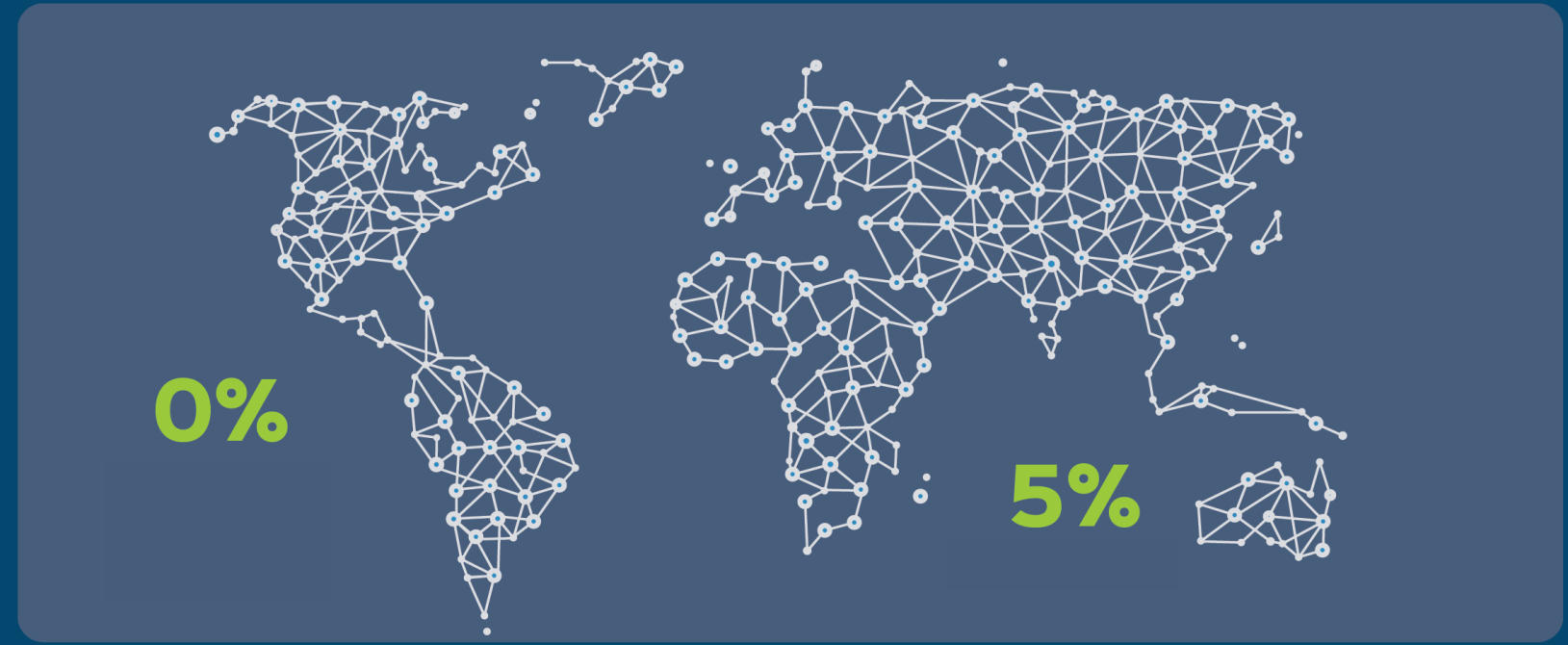 KÂR PAYI
SATIŞ VERGISI
KDV
GELİR VERGİSİ
YÜKSEK TEKNOLOJİ PARKI DESTEK HEDEFİNE BÜTÜN ÜLKEYİ KAPSAYAN ÖZEL VERGİ BÖLGESİ:
YAZILIM GELİŞTİRME
IT HIZMETLERINİN İHRACATI
BİLGİSAYAR BİLİMİ VE EĞİTİMİ
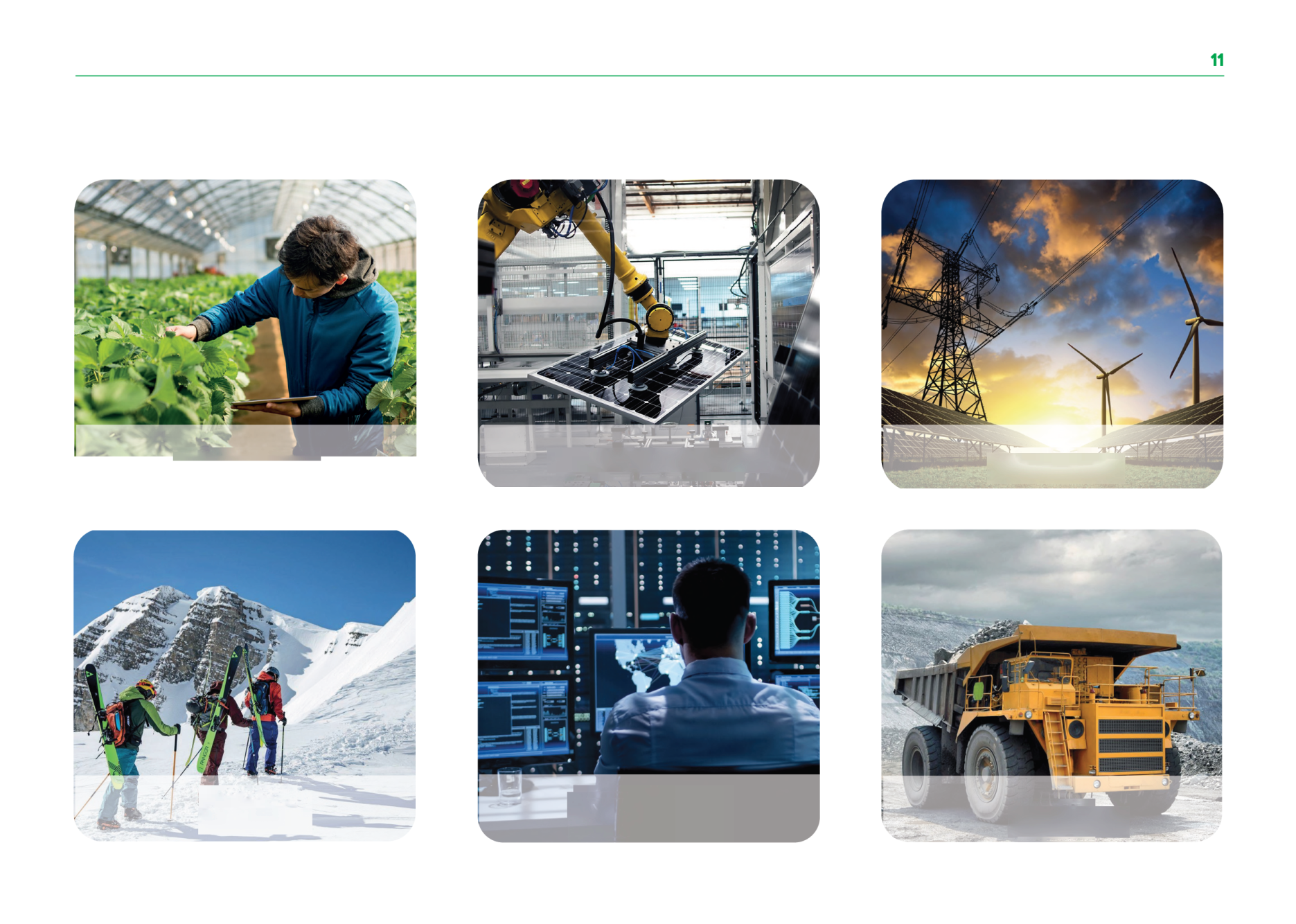 ÖNCELİKLİ EKONOMİK SEKTÖRLER
TARIM VE İŞLEME
SANAYI
ENERJİ
TURİZM
BİLGİ TEKNOLOJİLERİ
MADENCİLİK
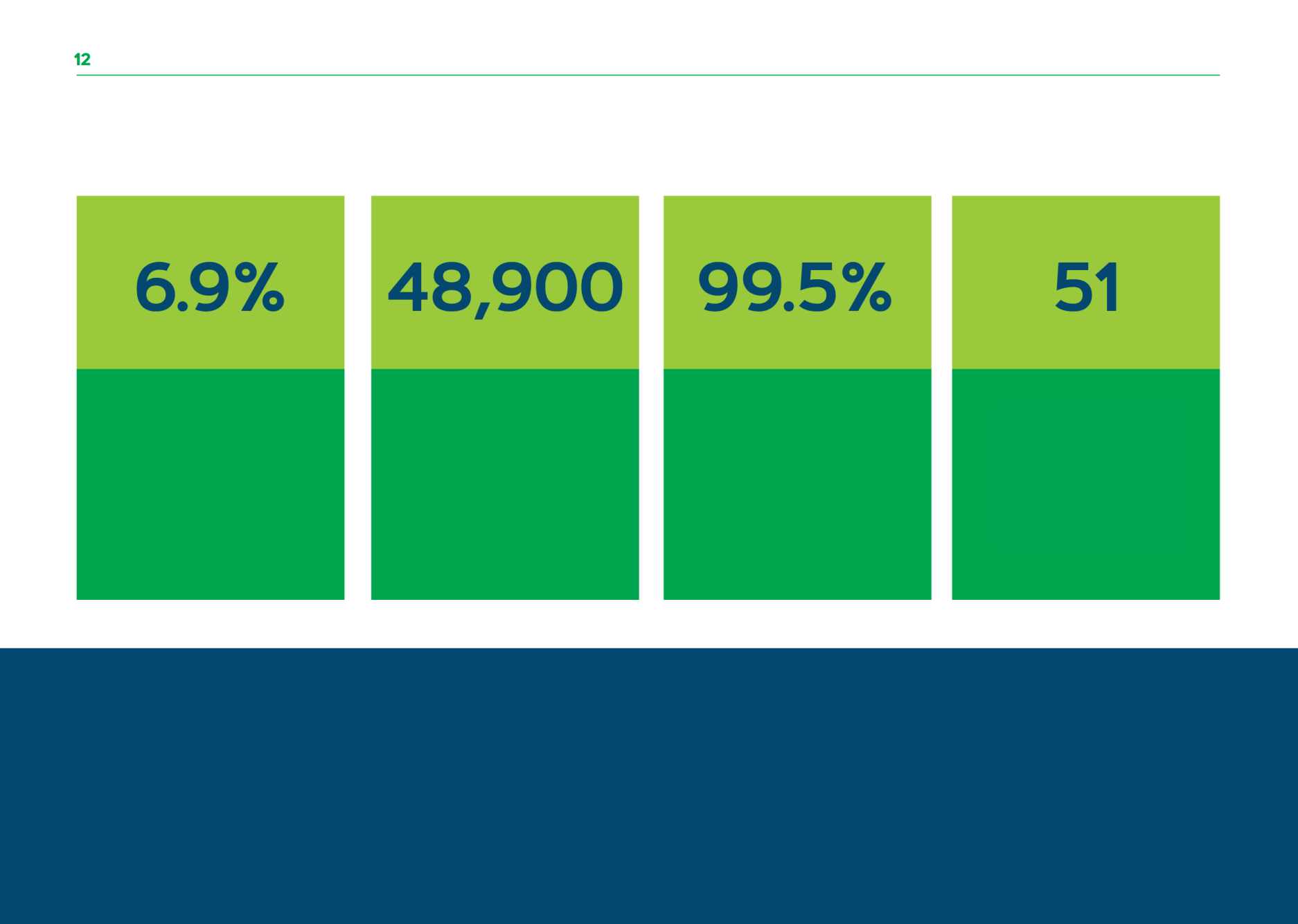 NITELIKLI VE EĞITIMLI IŞGÜCÜ
İŞSİZLİK SEVİYESİ
YILLIK MEZUNLAR
OKURYAZARLIK ORANI
YÜKSEKÖĞRETİM KURUMLARI SAYISI
Kırgız Cumhuriyeti'nde 51 üniversite ve 244 ilk ve orta meslek okulu bulunmaktadır. Geçen yıl, 48.000'den fazla yüksek öğrenim uzmanları mezun oldu.
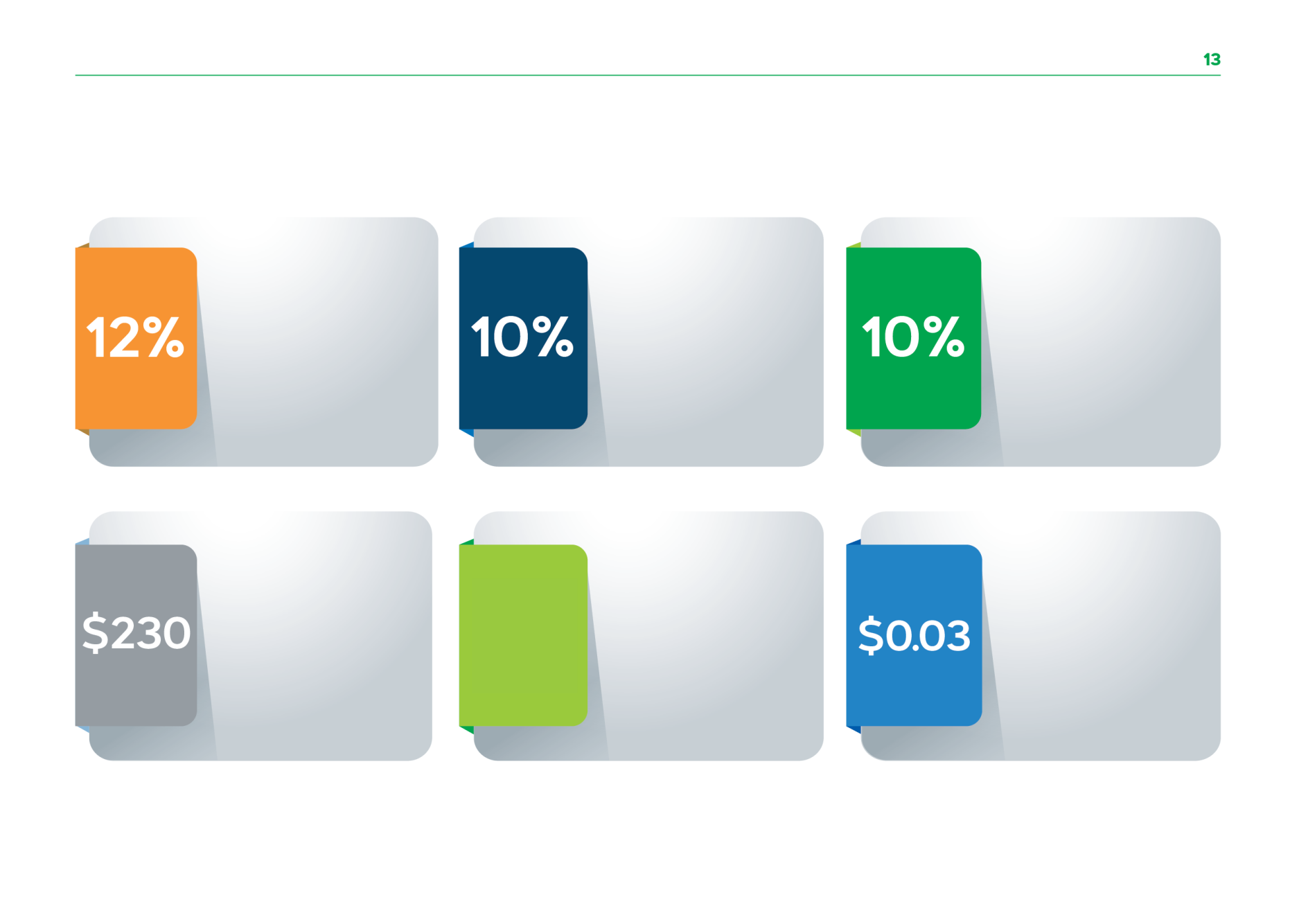 KIRGIZ CUMHURİYETİ'NDE İŞ YAPMAK
GELİR VERGİSİ
KÂR
VERGİSİ
KDV
ŞİRKET 
AÇMAK İÇİN
ORTALAMA MAAŞ
1 KW ENERJI IÇIN
3 GÜN
14
NEDEN KIRGIZ CUMHURİYETİ?
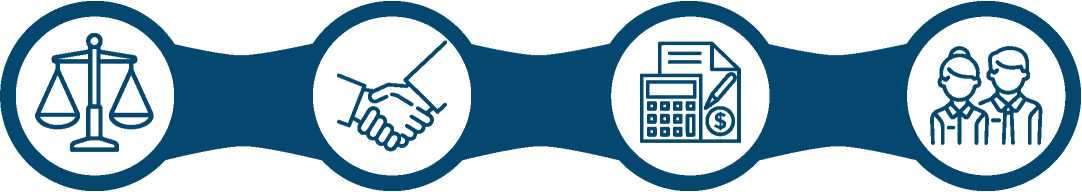 LIBERAL MEVZUATI
AÇIK VE DÜRÜST
 İŞ ÇEVRESİ
DÜŞÜK VERGİ ORANLARI
NITELIKLI VE EĞITIMLI IŞGÜCÜ
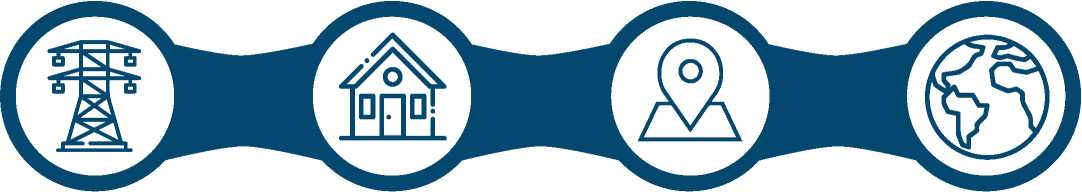 DÜŞÜK ELEKTRİK MALİYETİ
DÜŞÜK KONAKLAMA MALİYETİ
ELVERIŞLI KONUMU
DÜNYANIN 61 ÜLKESI IÇIN VIZESIZ REJIM
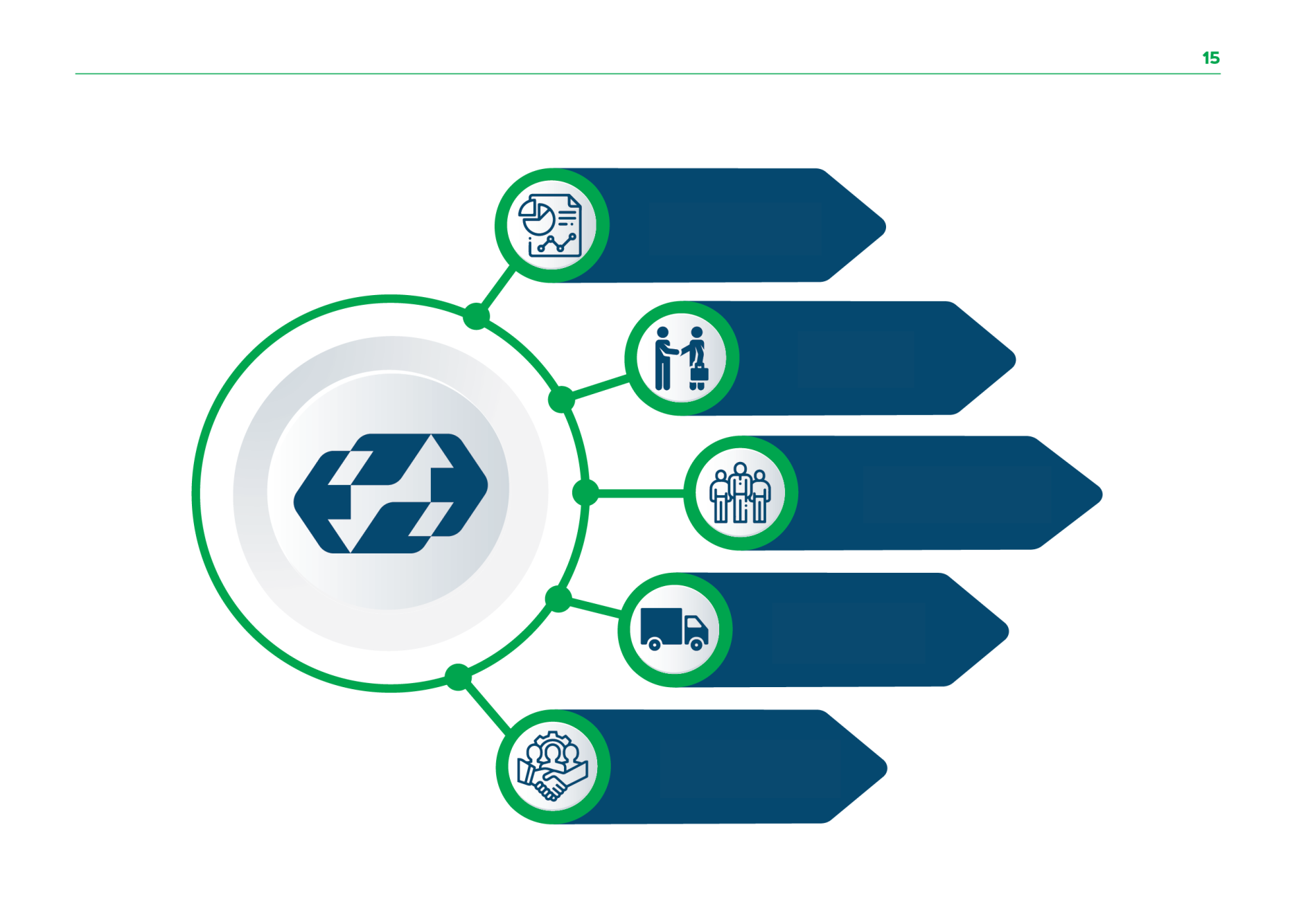 AJANS - YATIRIMCILAR İÇİN "BİR PENCERE"
ANALİTİĞİ
YATIRIMCILARA DESTEK
YATIRIM SONRASI 
DESTEK
İHRACAT TANITIM
DEVLET-ÖZEL 
ORTAKLIK TANITIMI
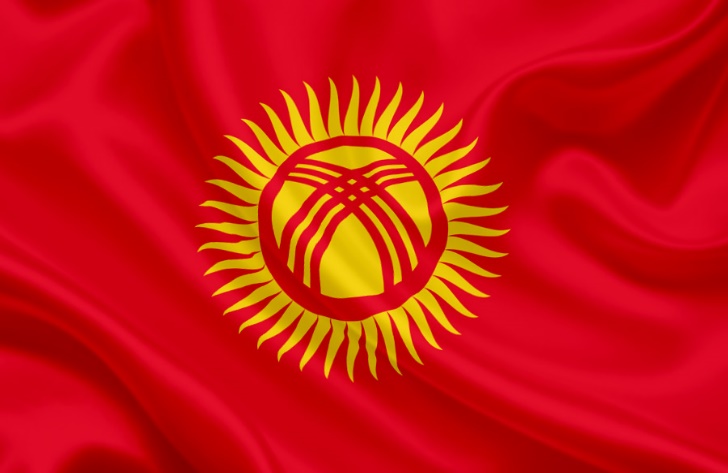 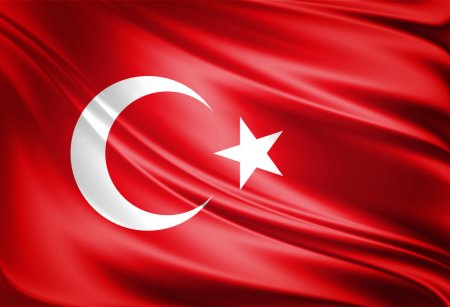 Kırgız Cumhuriyeti ile Türkiye Cumhuriyeti arasında karşılıklı yatırımların teşvik edilmesi ve korunmasına ilişkin anlaşmasi Kırgız Cumhuriyeti  Cumhurbaskani  Sayin Sooronbay Ceenbekov tarafindan 18 Ocak 2020’de onaylandı.